ПІЛОТНИЙ ПРОЕКТ
" Школа  доктора
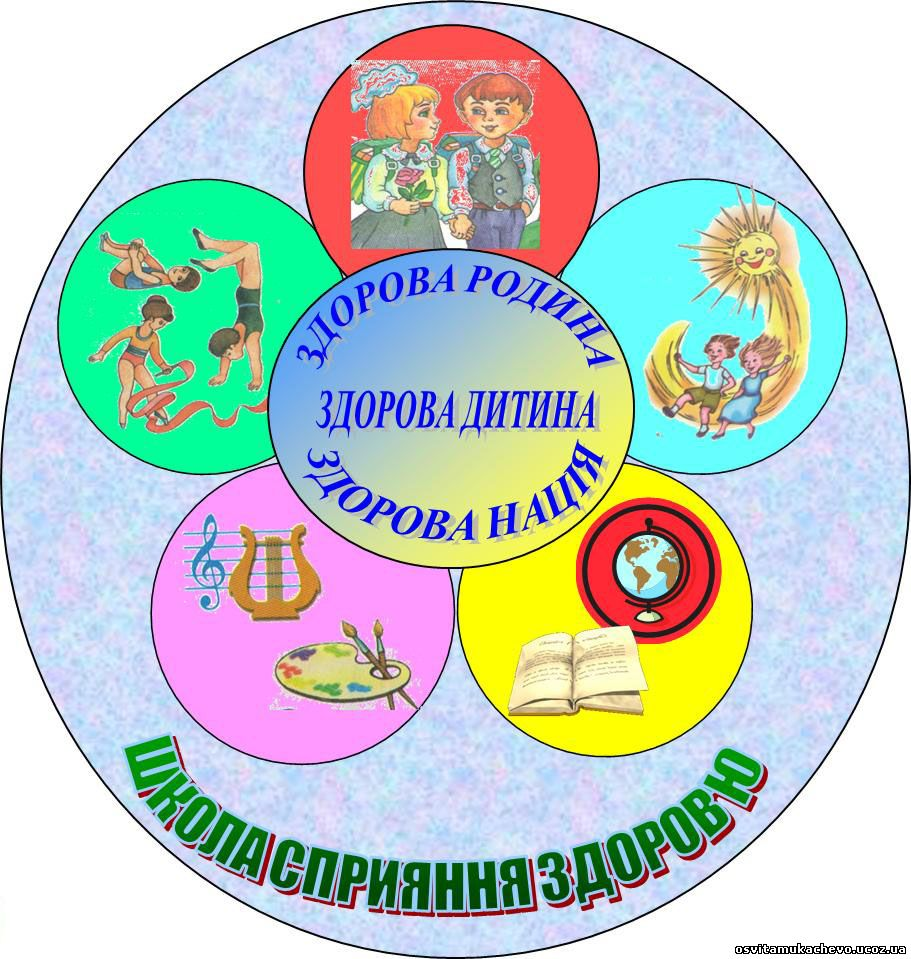 Здоров`я"
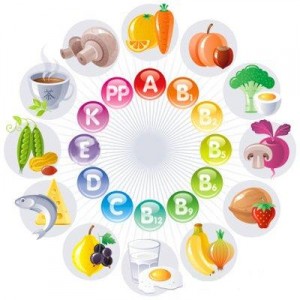 «Формування навичок здорового способу життя»
ТУРБОТА  ПРО  ЗДОРОВ'Я - ЦЕ НАЙВАЖЛИВІША   ПРАЦЯ ВИХОВАТЕЛЯ
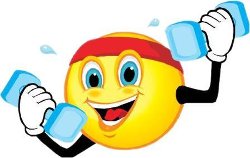 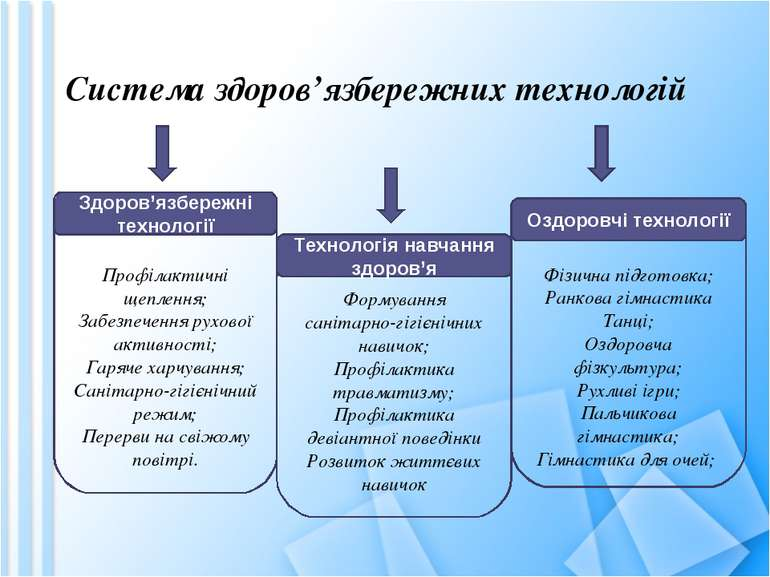 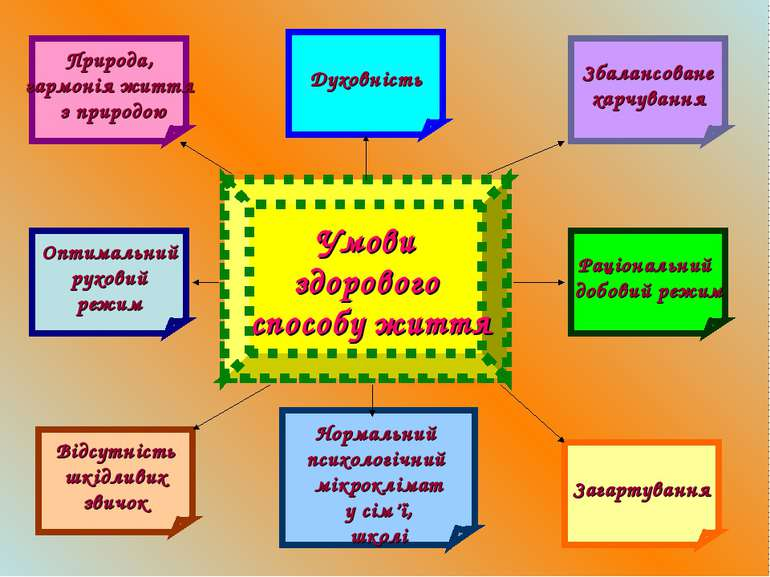 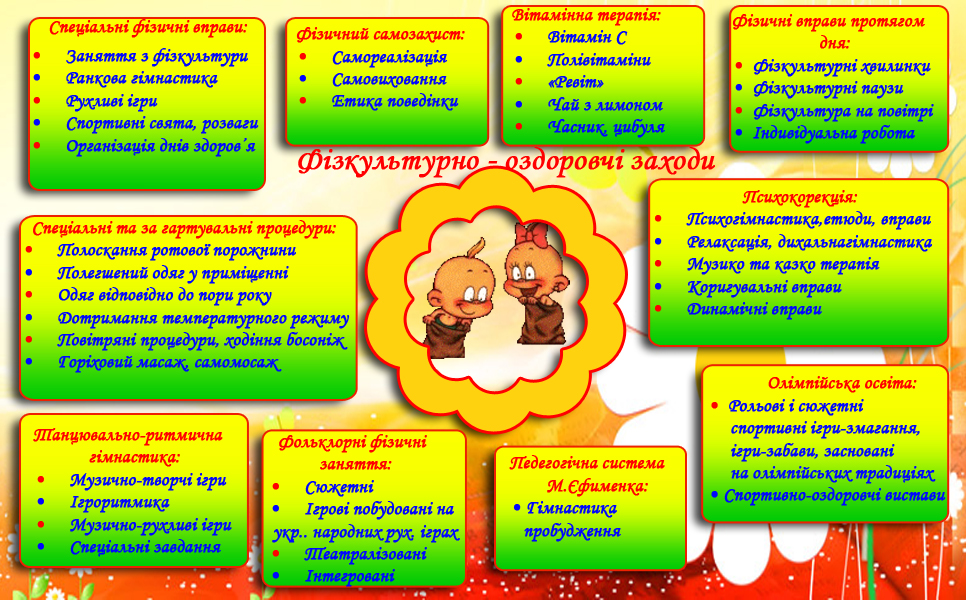 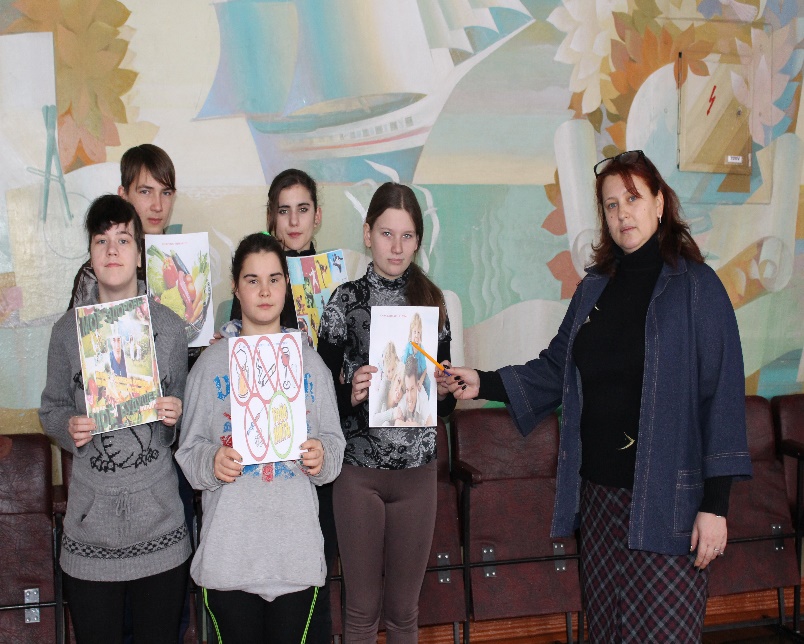 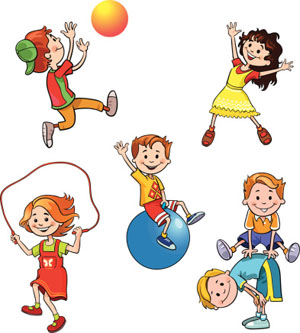 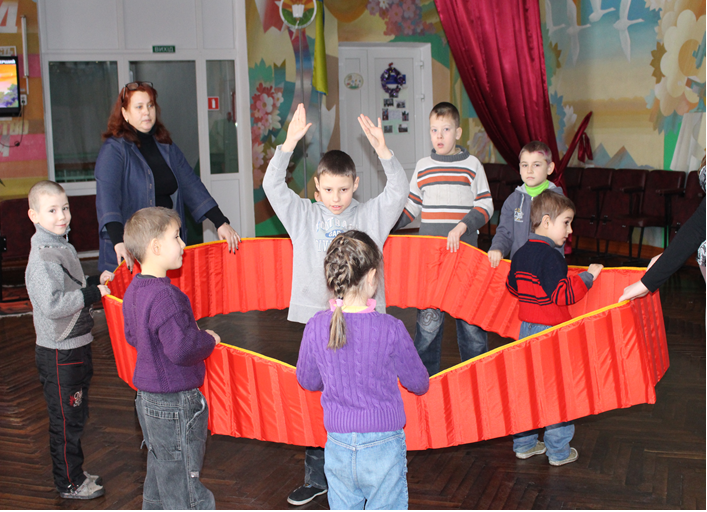 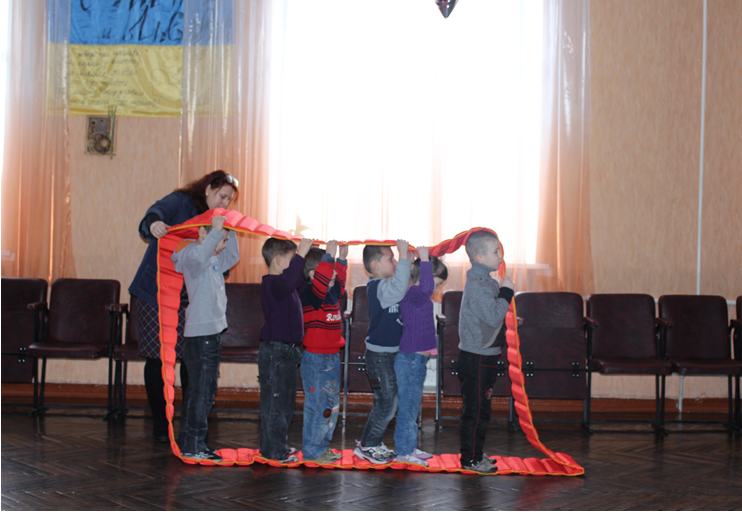 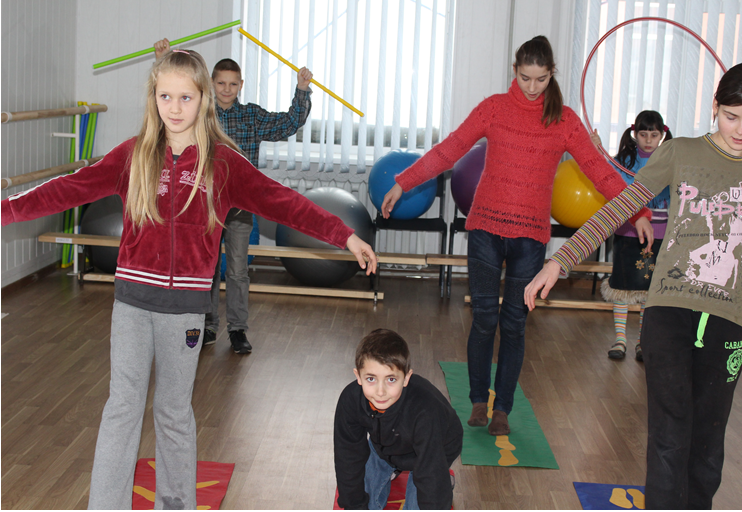 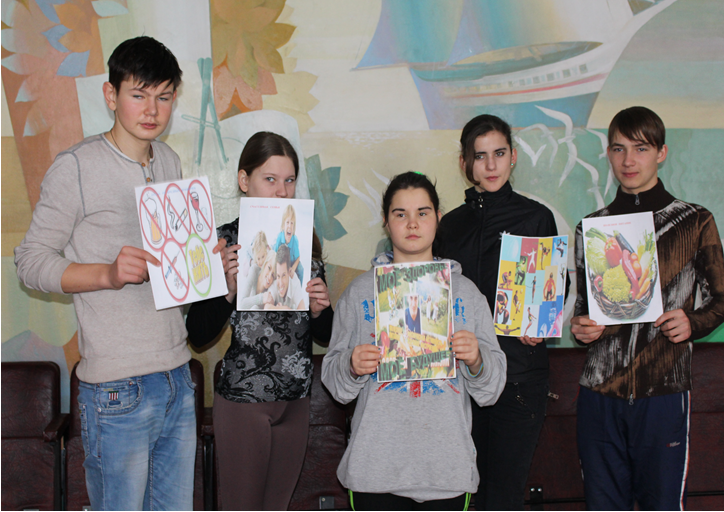 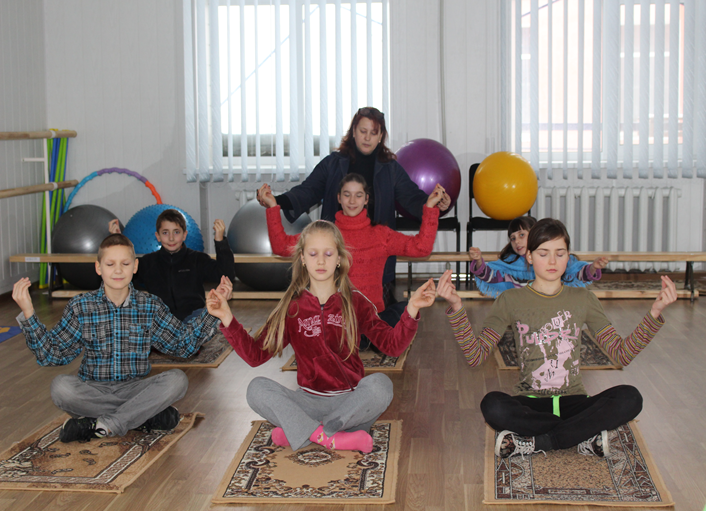 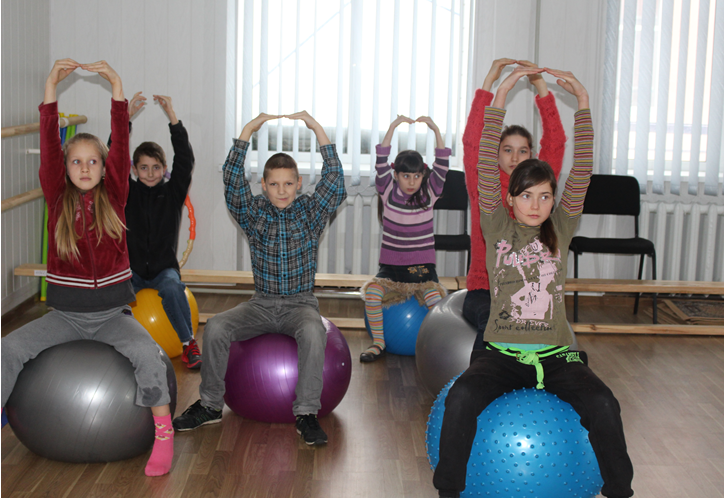 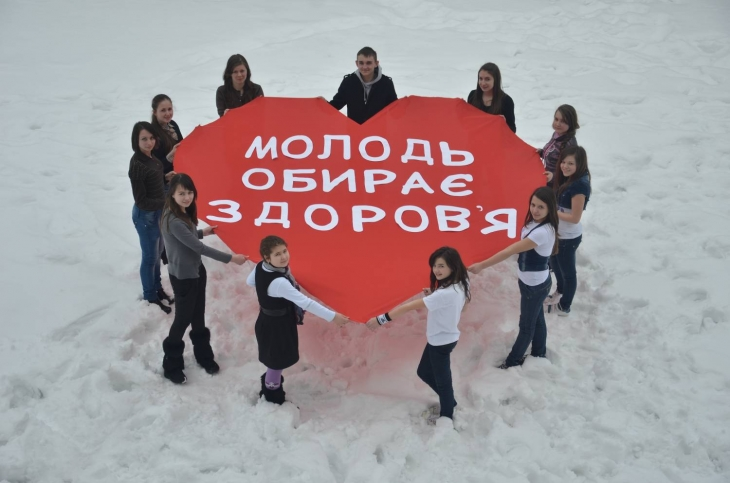